CS491/691: Introduction to Aerial Robotics
YOUR PROJECT NAME
YOUR TEAM NAME
Motivation and Problem Description
Provide a broader motivation of your project. What is the application in mind?

Provide a brief description of the problem you are solving.
Use an image to explain the motivation and the challenges
CS491/691 Introduction to Aerial Robotics, TEAM NAME, Instructor: Dr. Kostas Alexis
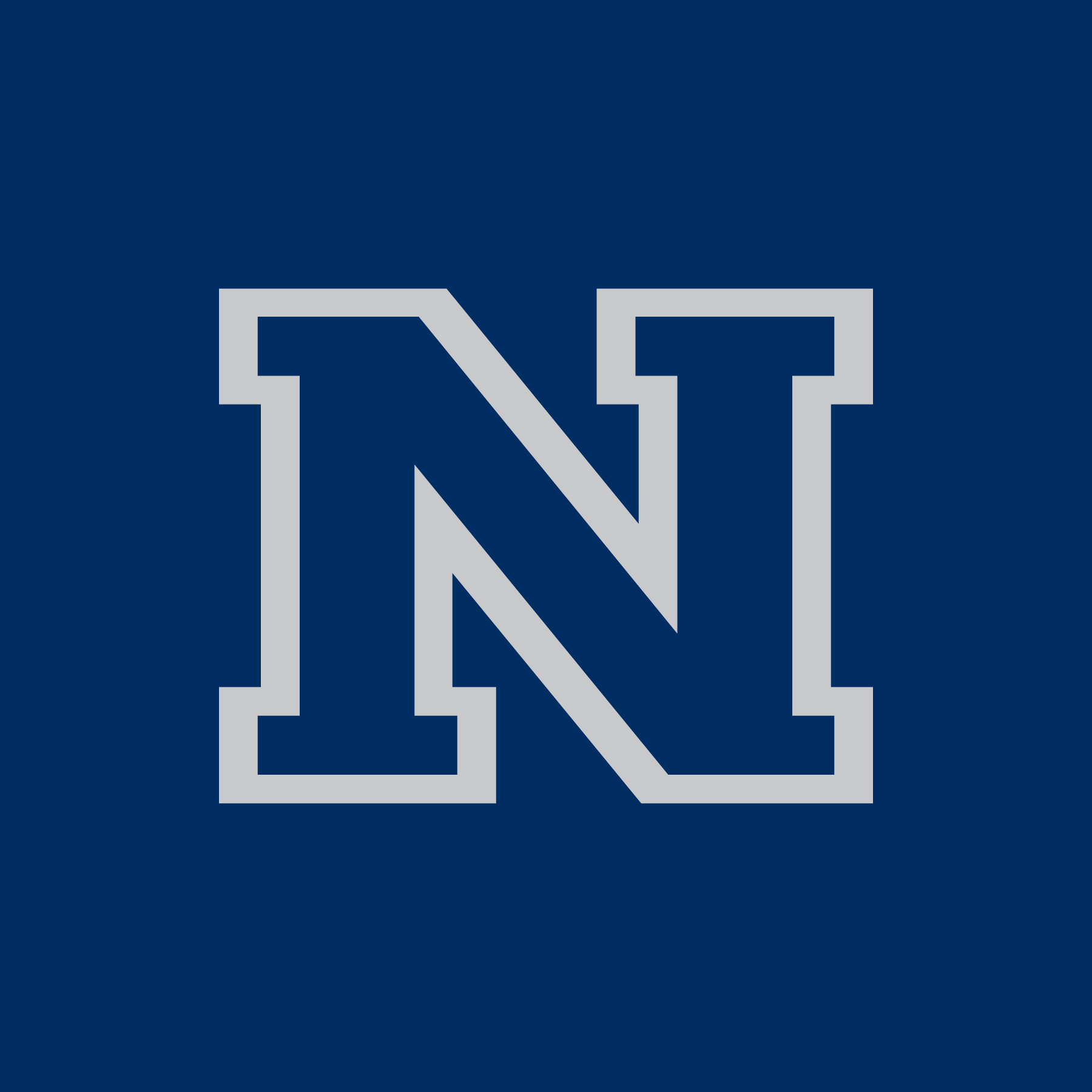 Proposed Approach
Overview the methodology you followed to solve your problem
Try to overview the solution in the form of a block diagram or algorithm flow
CS491/691 Introduction to Aerial Robotics, TEAM NAME, Instructor: Dr. Kostas Alexis
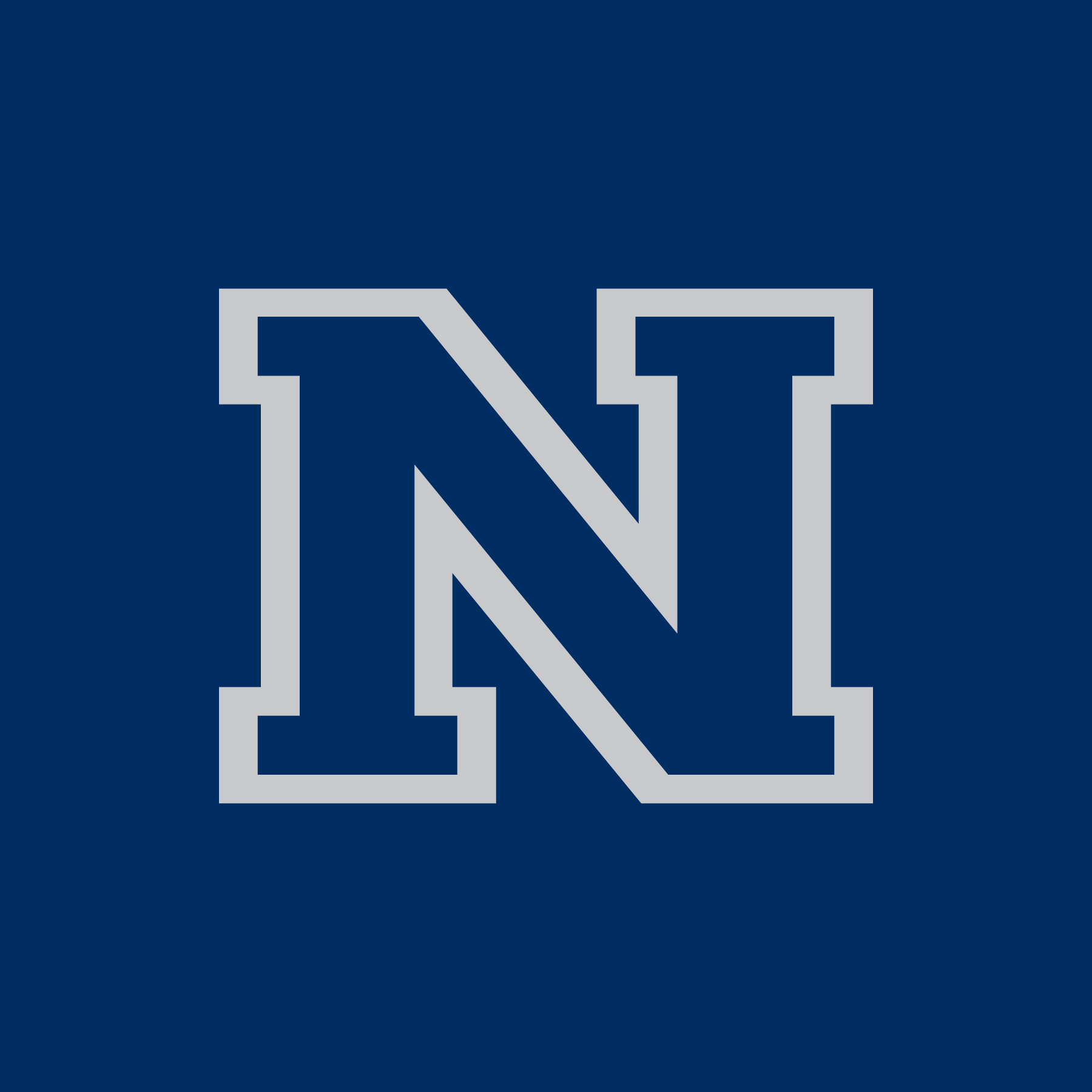 System Description
Overview the utilized hardware (if any) and software that was employed to solve your problem.
Explain the role of each component
Hardware photo
or
Screenshot from software
Hardware photo
or
Screenshot from software
Hardware photo
or
Screenshot from software
CS491/691 Introduction to Aerial Robotics, TEAM NAME, Instructor: Dr. Kostas Alexis
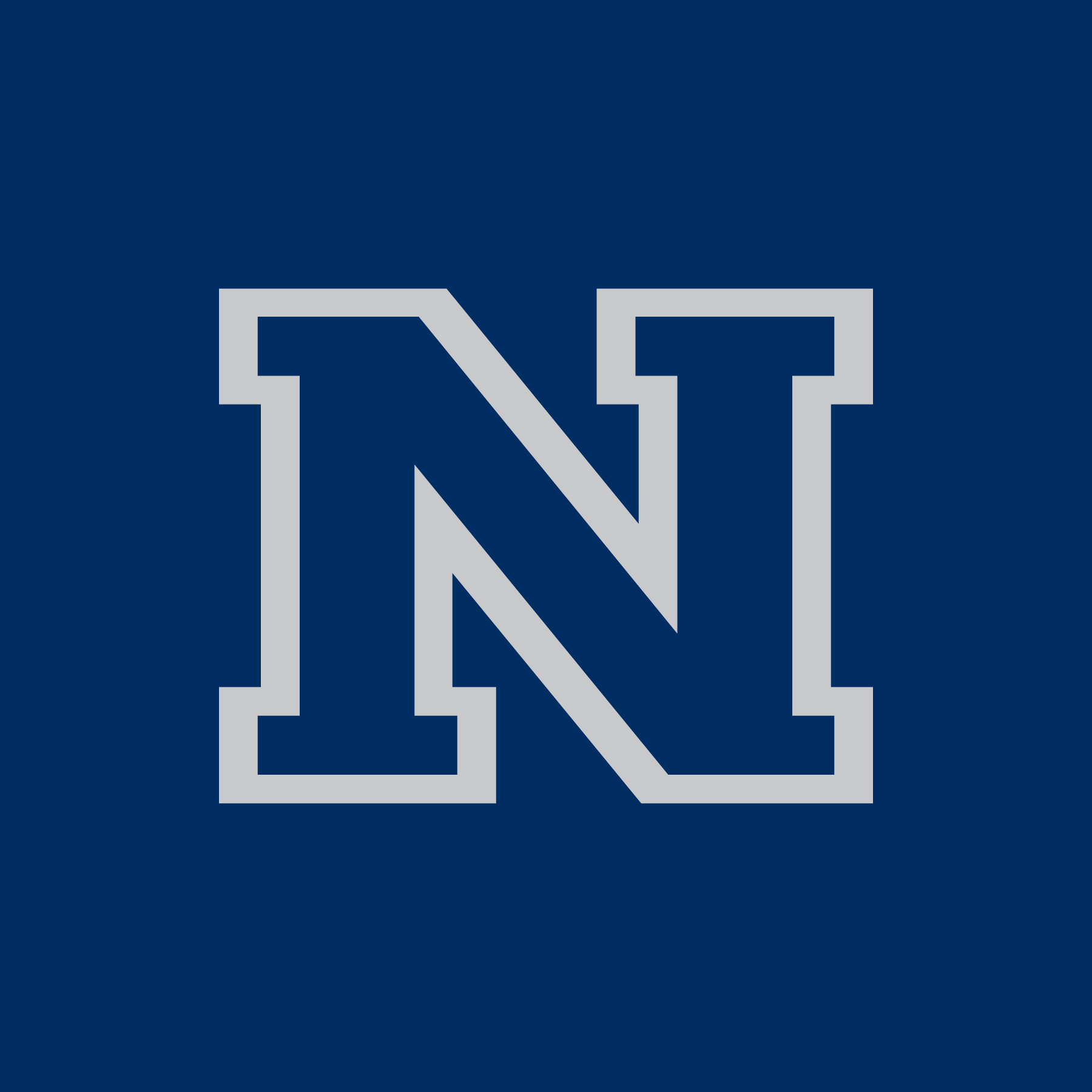 Results
Overview the main achieved results from your project.
Show a couple of results in the form of plots, video etc
CS491/691 Introduction to Aerial Robotics, TEAM NAME, Instructor: Dr. Kostas Alexis
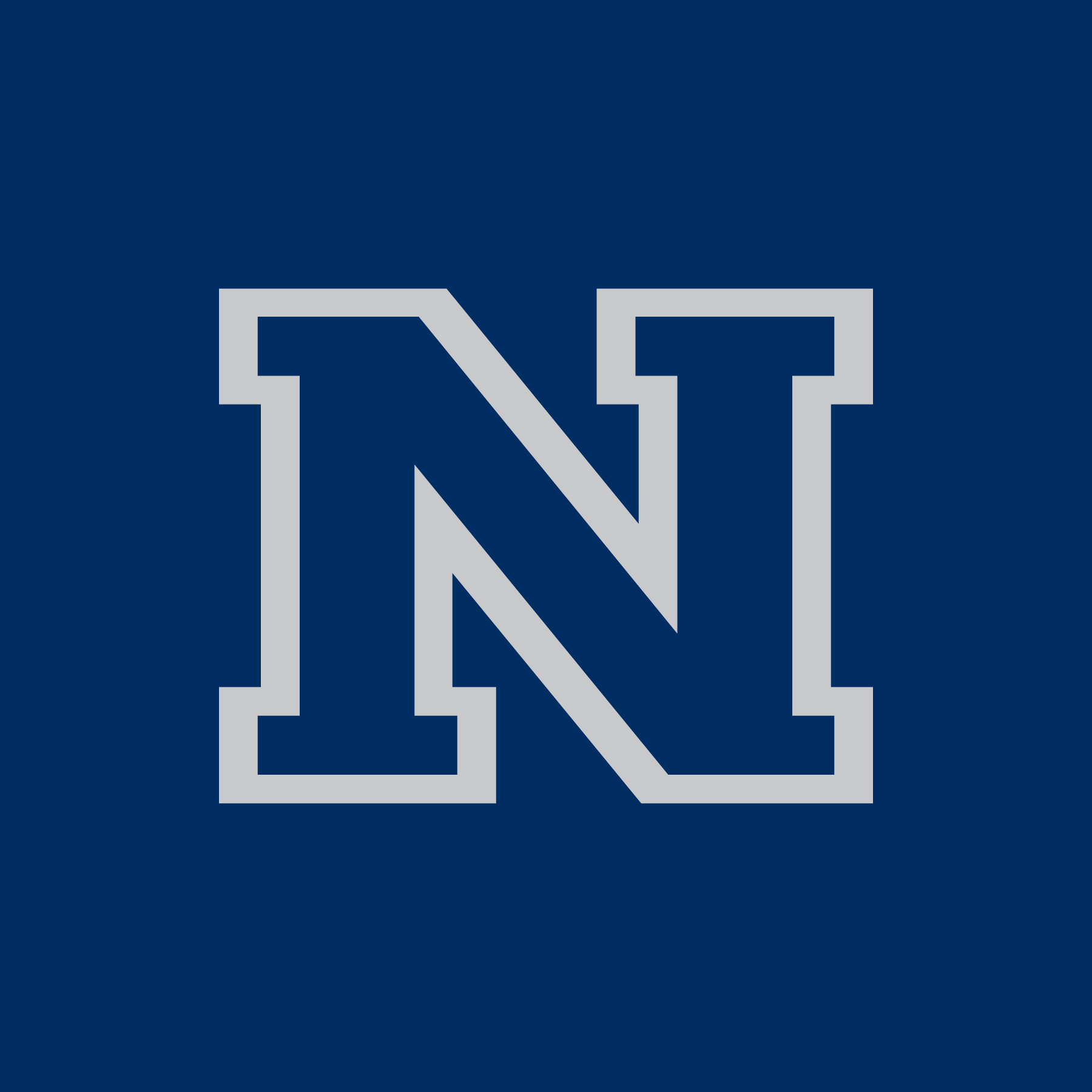